Teammate EvaluationRationale #4
Should contributions to your team count?
Should strong contributors score better than weak contributors?
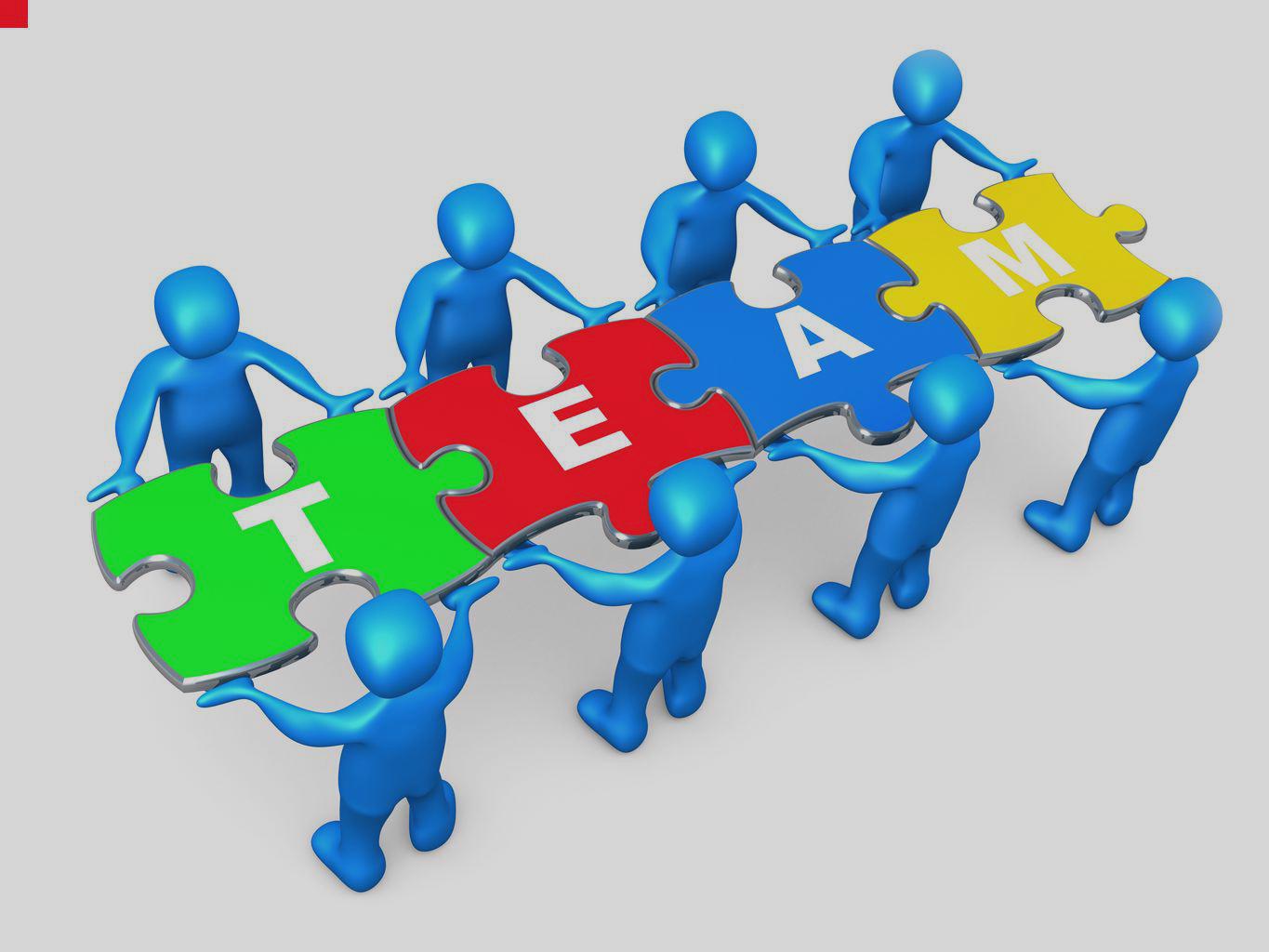 Then everyone can’t get the same score!
But they used to …
Average teammate review score before we changed the rubric
Spring 2016	96.2%
Fall 2015		97.9%
Spring 2015	97.0%
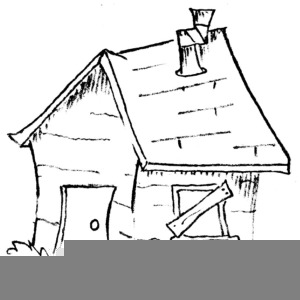 Teammate Review Issue …
And the median teammate review score?
 				Avg.		Median
Spring 2016	96.2%	99.0%
Fall 2015		97.9%	99.0%
Spring 2015	97.0%	99.0%
So … team contributions don’t count!
[Speaker Notes: Corollary: When you learn something new, mix it up with something old.
Corollary: Tests should all be cumulative.]
Ideas for new rubric
More quantitative data
Automatically collected data
New rubric
Question	  				Score Range  
How many times was this person late to meetings?	(Almost always) 0 to 5 (Almost never)
How many times did this person fail to show up?	(Almost always) 0 to 5 (Almost never)
What fraction of the work assigned to this person did (s)he do? (0% to 20%) 0 to 5 (80% to 100%)
Did this person do assigned work on time?		(Never) 0 to 5 (Always)
How much initiative did this person take on this project?  (Total deadbeat) 0 to 5 (A whole lot)
Did this person shirk any task necessary for completing the project?  (Absolutely) 0 to 5 (Not at all)
Did you need to clean up any of the code written by this team member? (Always) 0 to 5 (Never)
Did this person make any unneeded modifications that did not benefit the project, but may have increased their score on the Github metrics?	(Yes, many) 0 to 5 (Not at all)
Did this person exhibit behaviors that could cause dissension on the team? (Yes, many) 0 to 5 (No)
What fraction of the documentation did this person write? (Note: Contribution of all team members should not add up to more than 100%)		(0% to 20%) 0 to 5 (80% to 100%)
How important was this person to the team?	(Redundant) 0 to 5 (Indispensable)
Github metrics are included